What I read:  2017-2018
Mr. Jackson
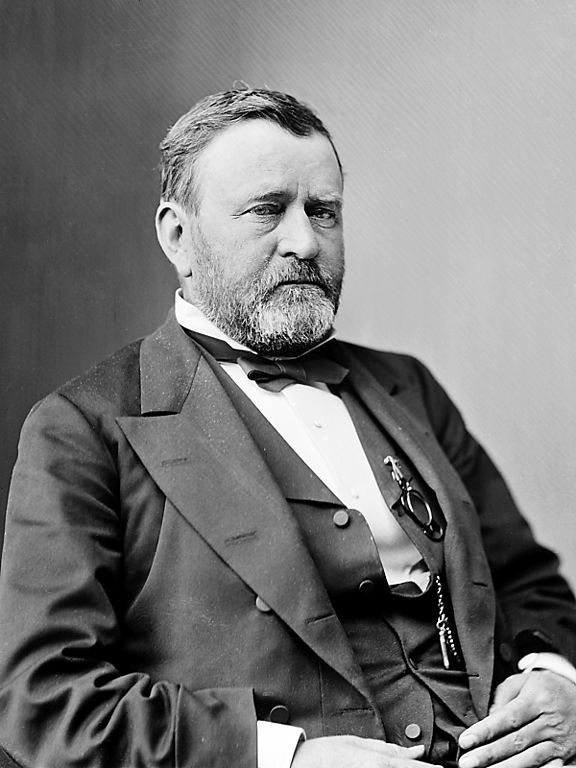 Grant
By Ron Chernow
Fire and Fury:  Inside the Trump White House
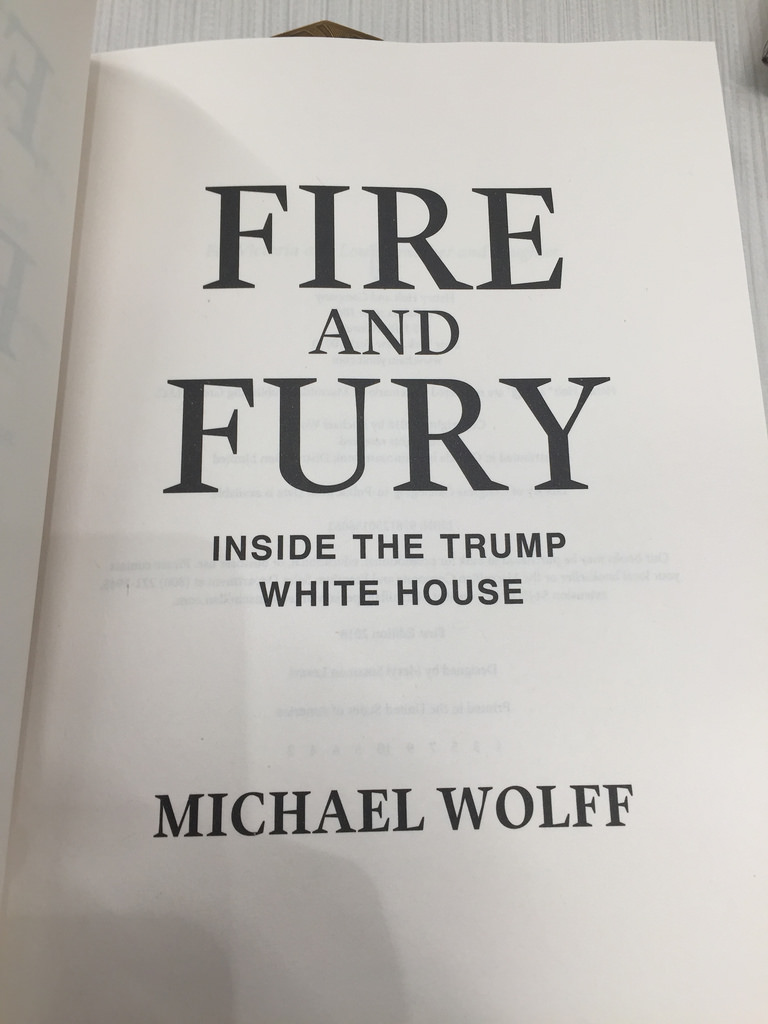 By Michael Wolff
Leonardo Da Vinci
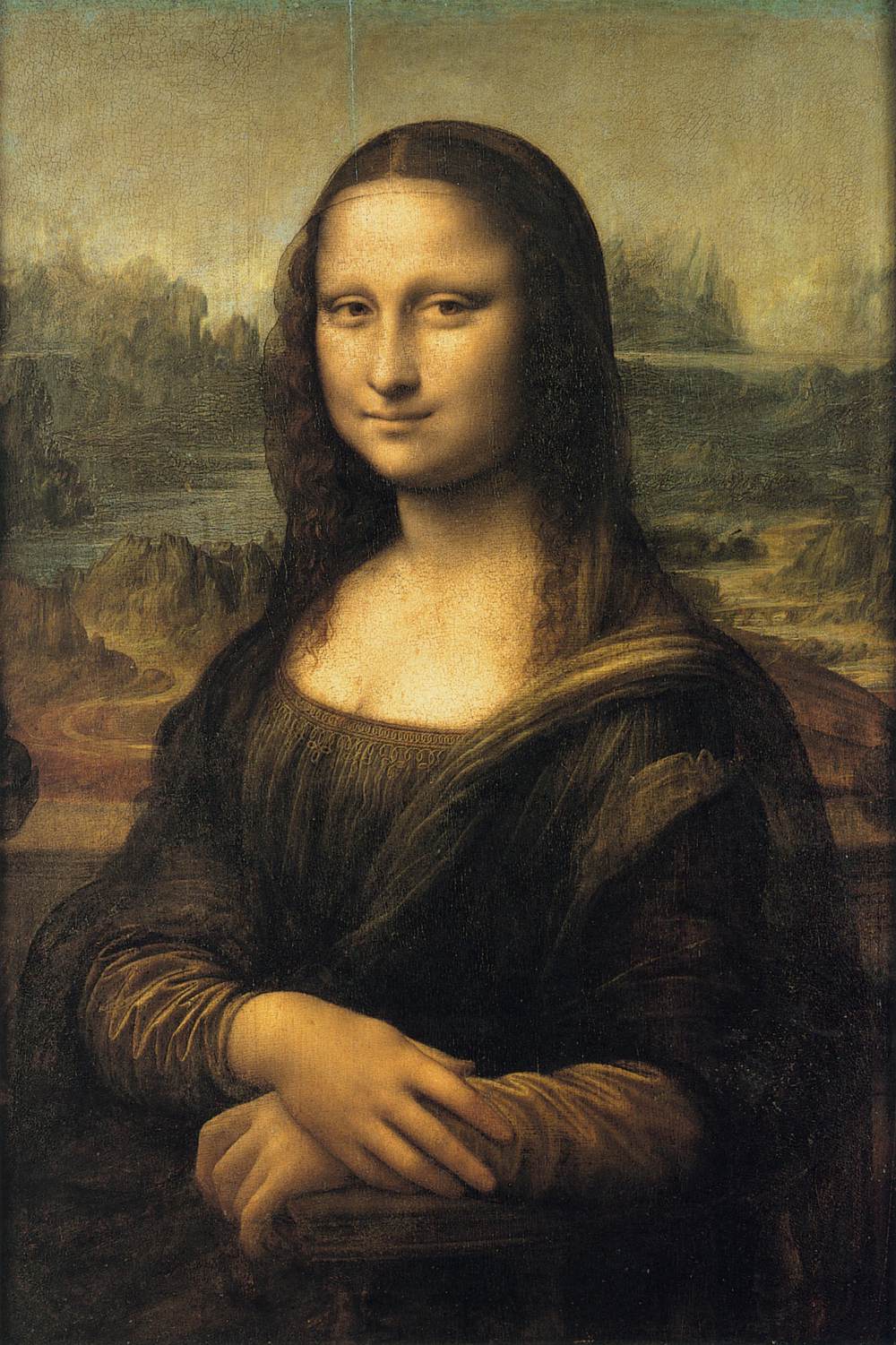 By Walter Isaacson
Ants Among Elephants:  An Untouchable Family and the Making of Modern India
By Sujatha Gidla
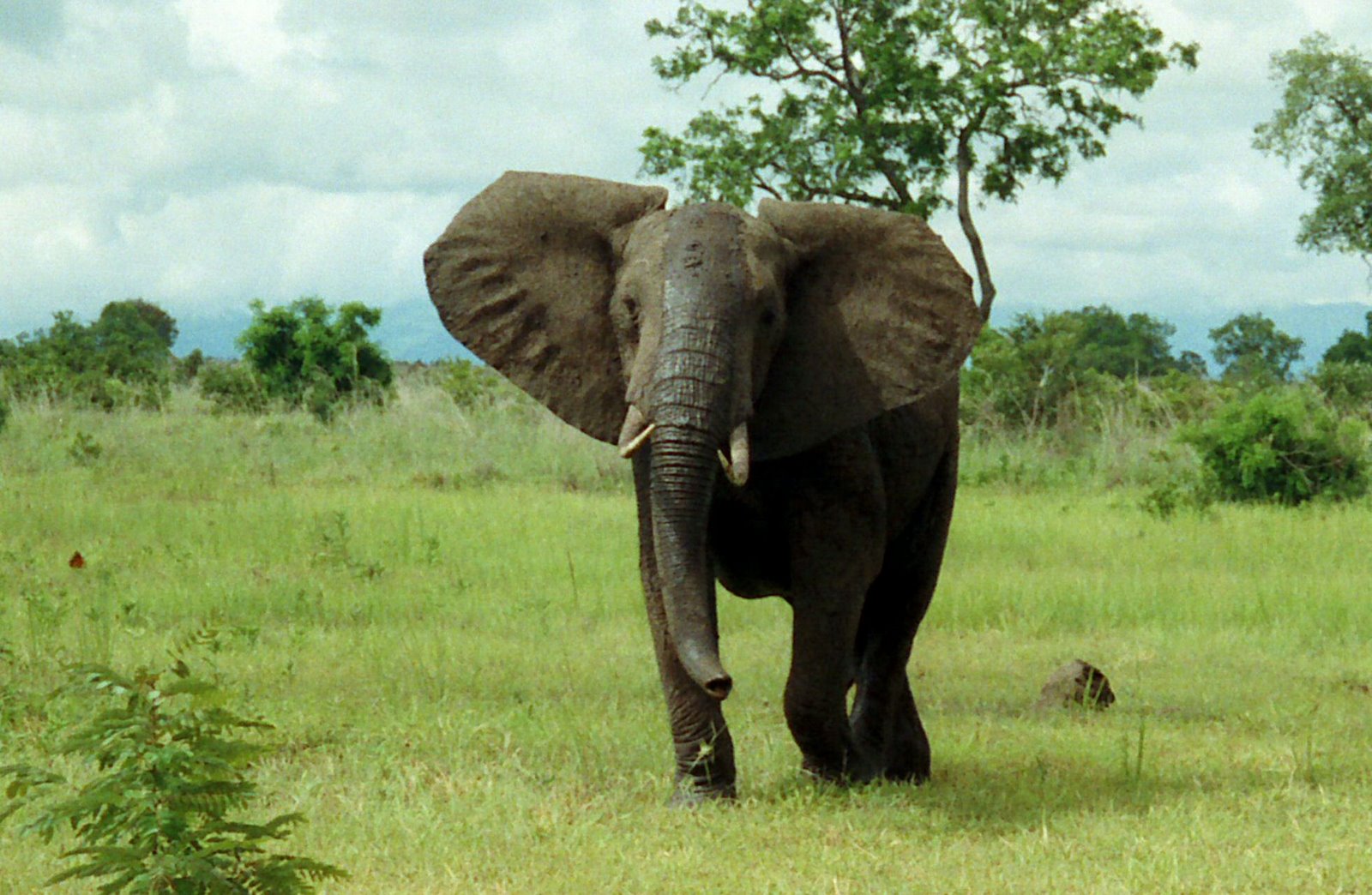 The One in a Million Boy
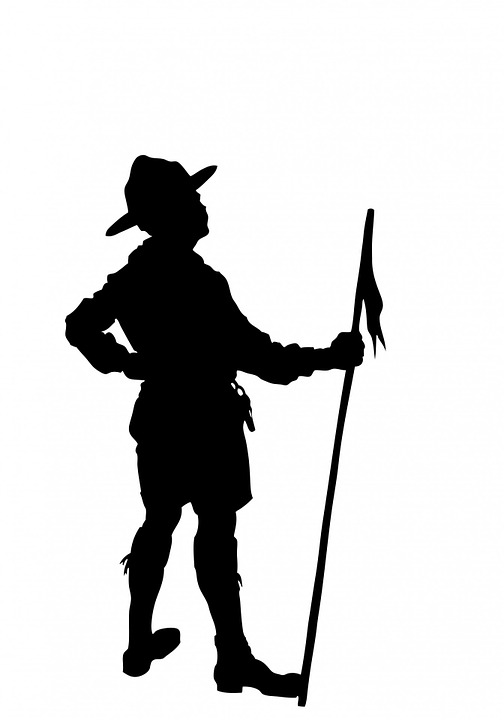 By Monica Wood
Robert Lowell:  Setting the River on Fire
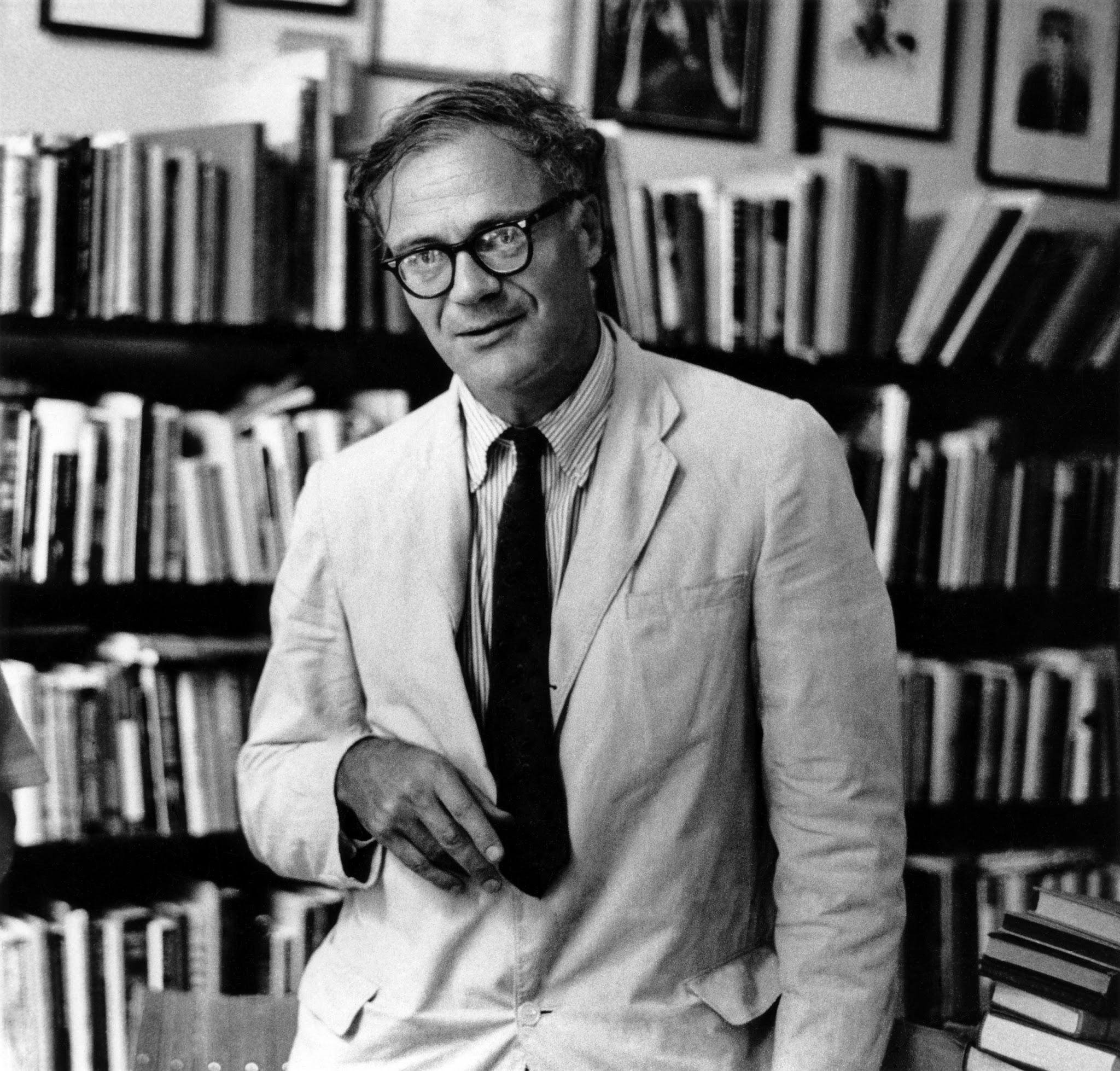 By Kaye Redfield Jamison
Breaking Bad:  A Cultural History
By Lara C. Stache
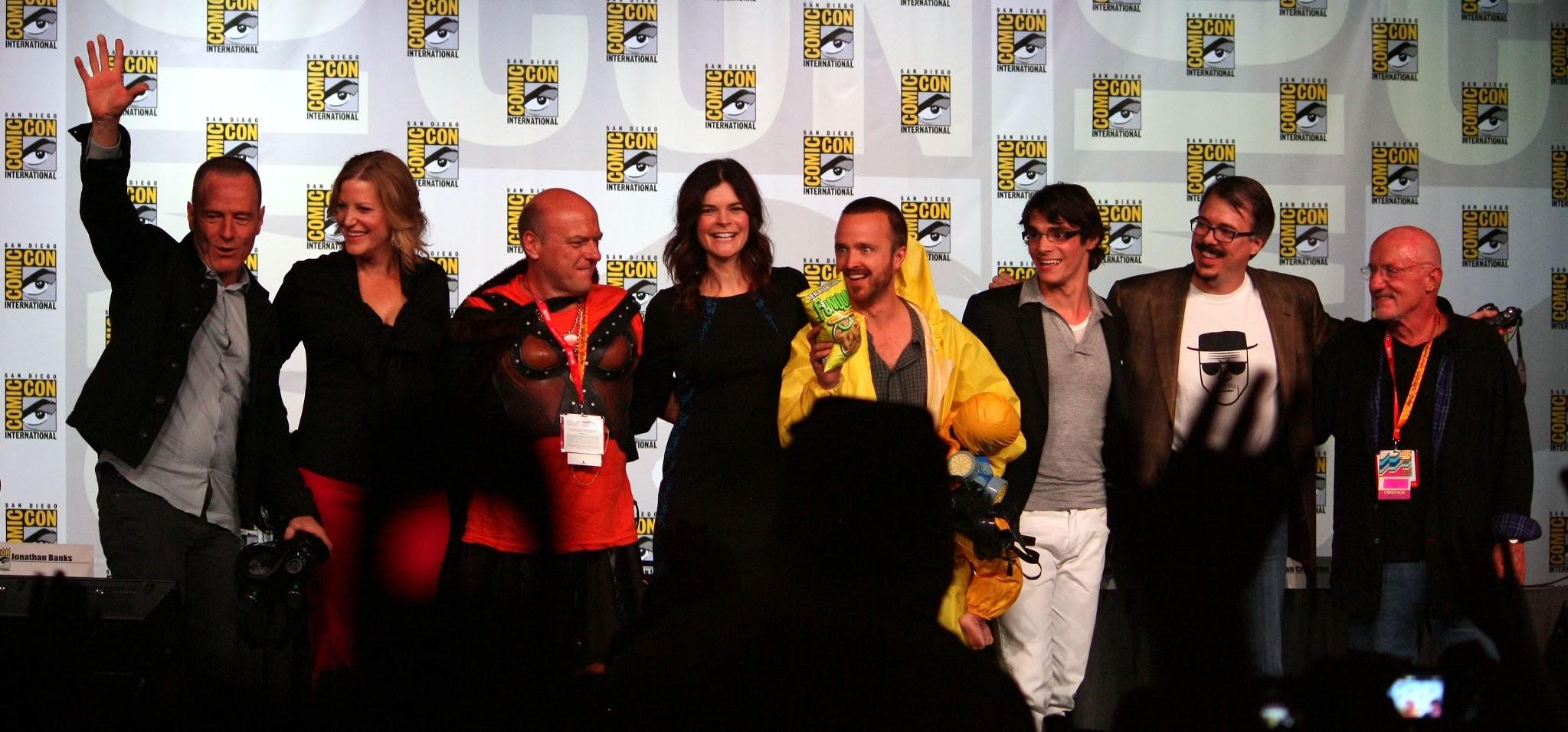 Vacationland
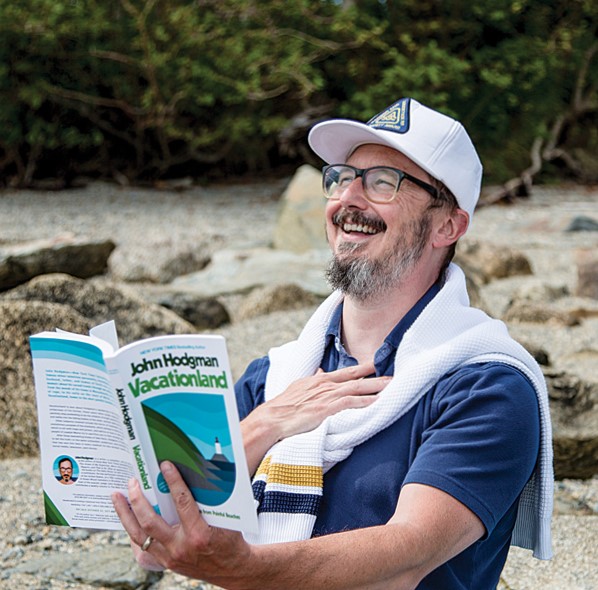 By John Hodgman
Andrew Jackson and the Miracle at New Orleans
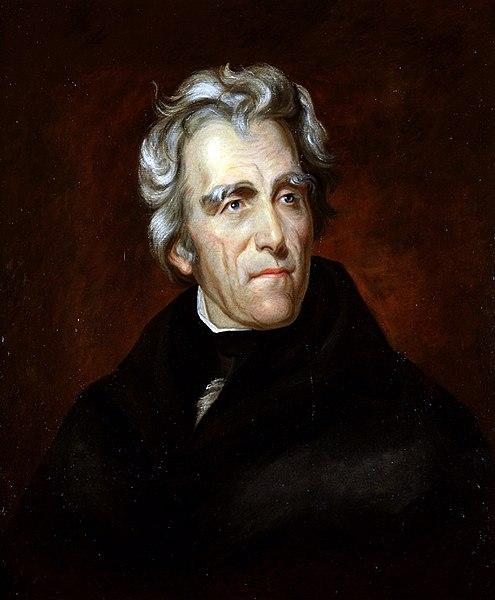 By Brian Kilmeade
Turtles all the Way Down
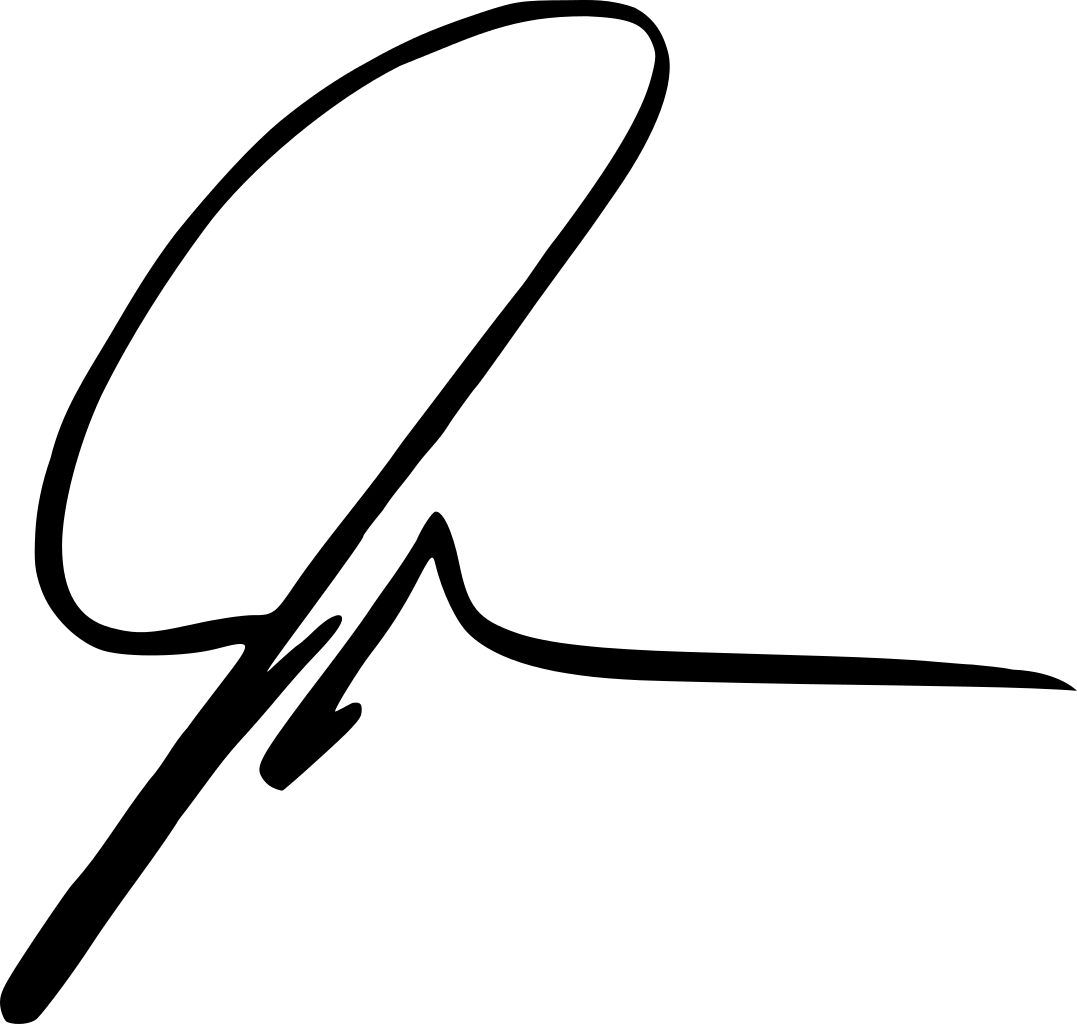 By John Green
The Rooster Bar
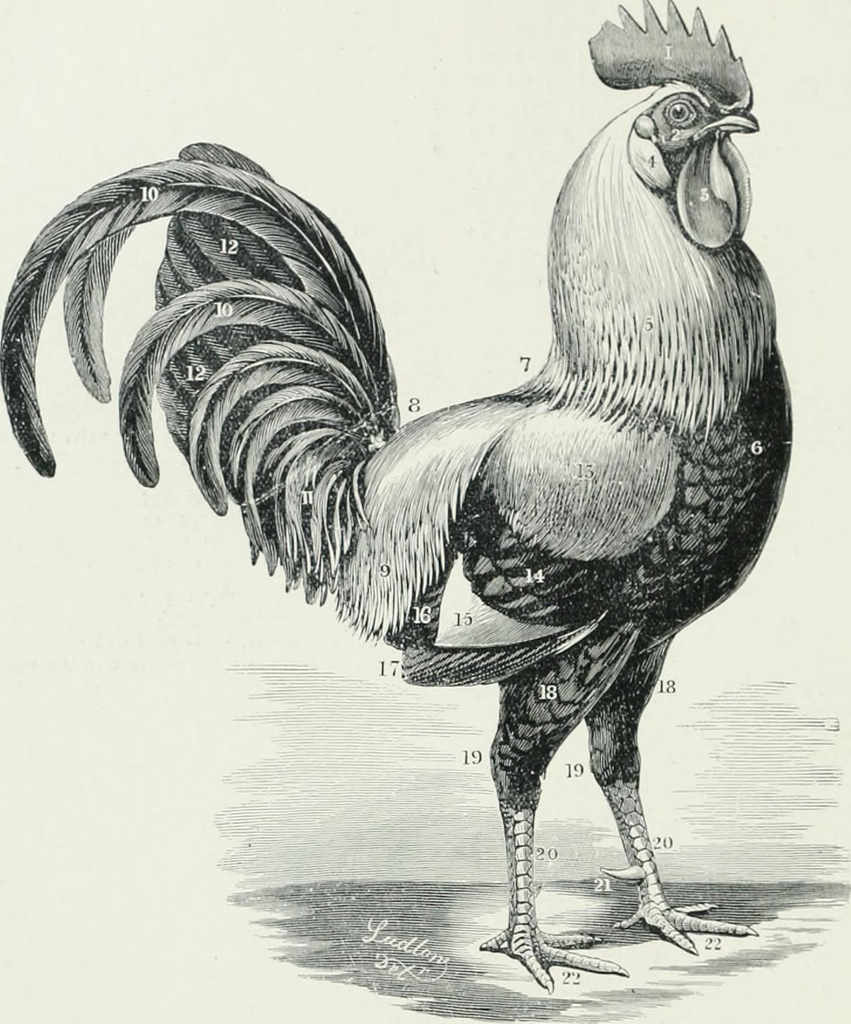 By John Grisham
Leaving Time
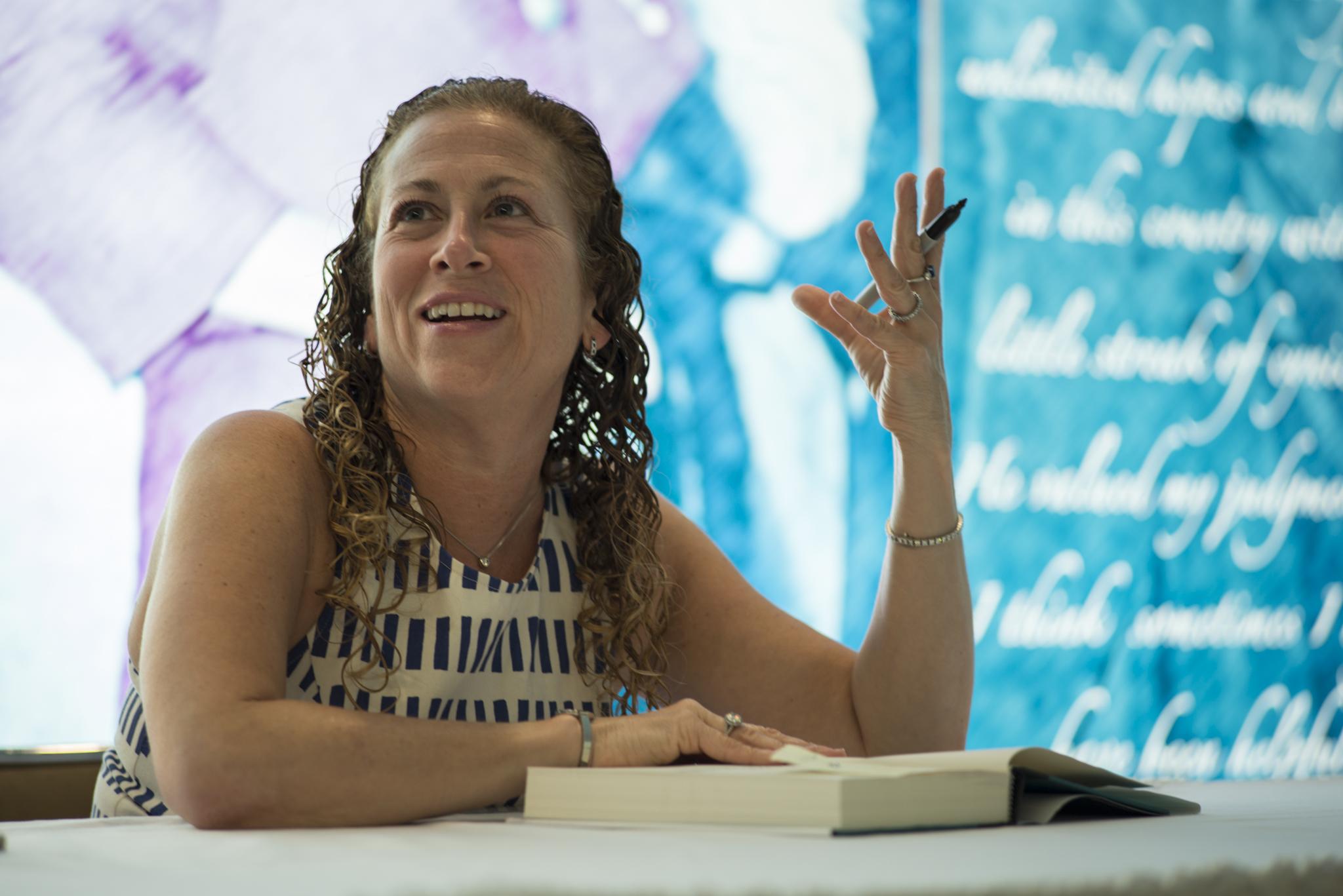 By Jodi Picoult
Thomas Jefferson and the Art of Power
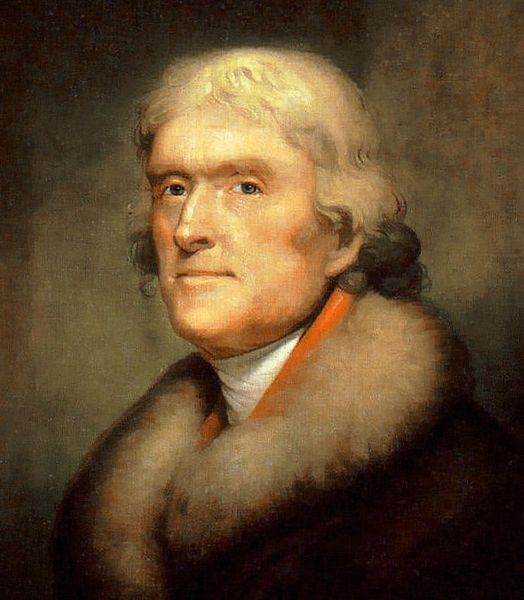 By Jon Meacham
Mrs. Fletcher
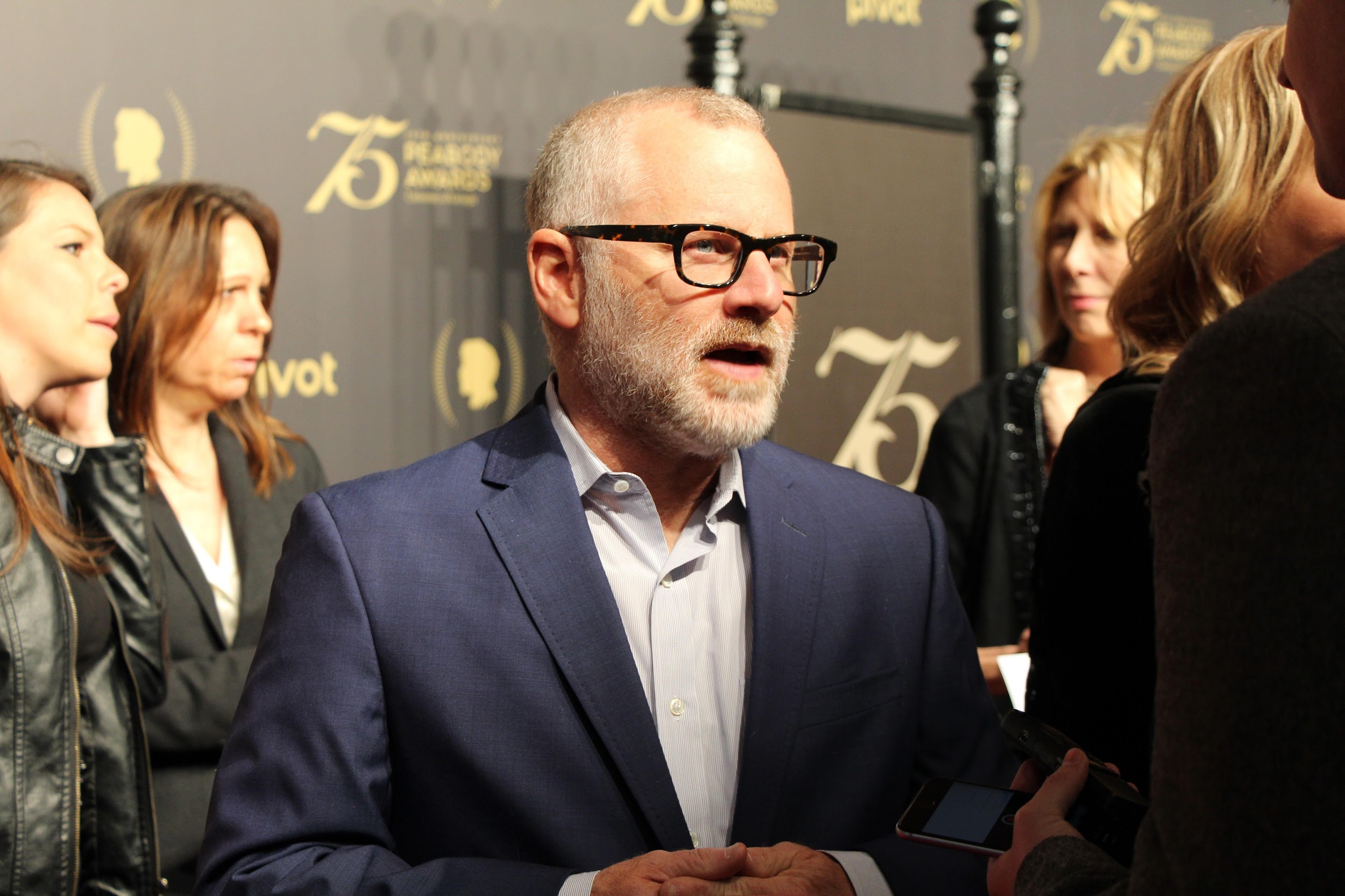 By Tom Perrotta
Three Days in January:  Dwight Eisenhower’s Final Mission
By Bret Baier
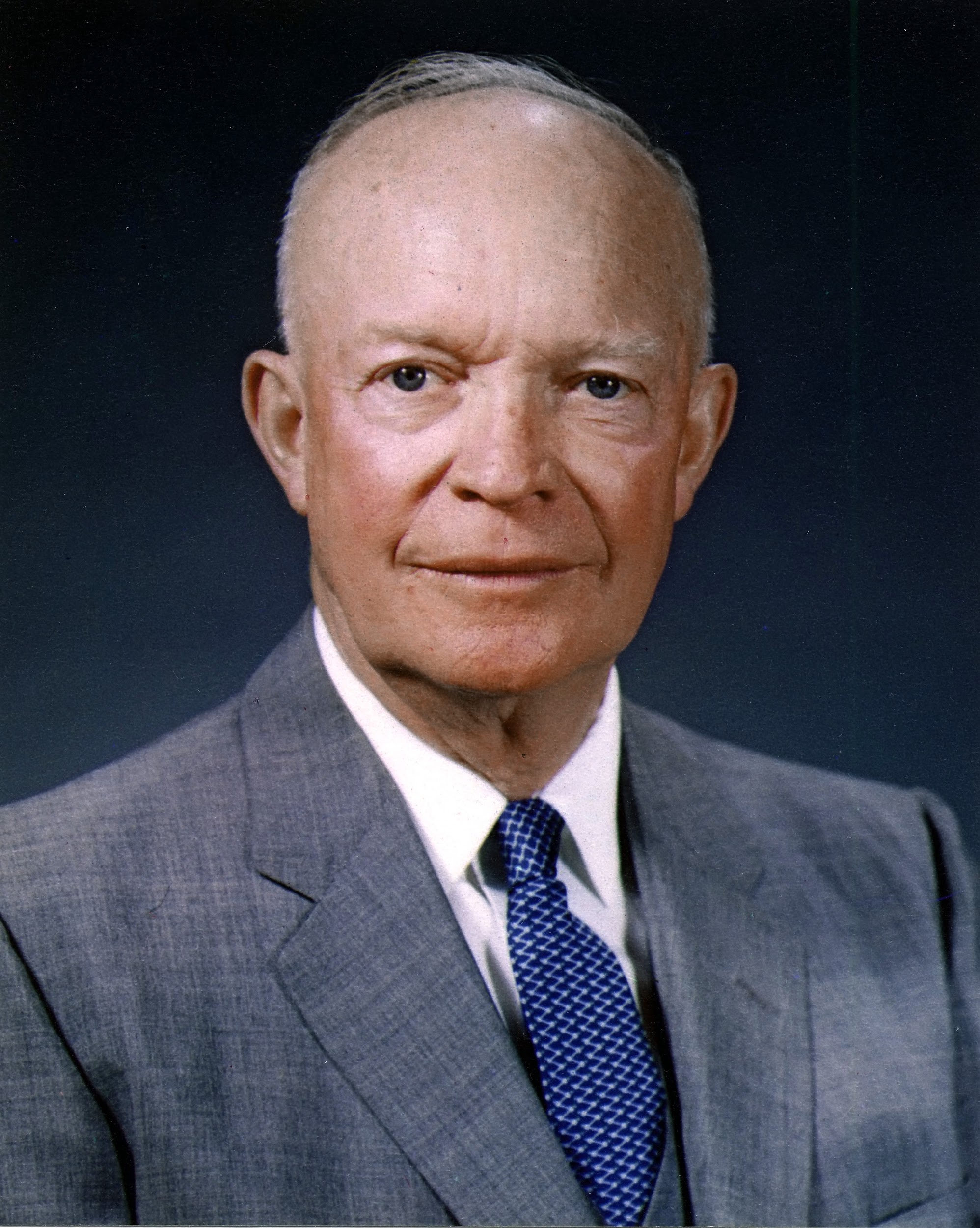 Camino Island
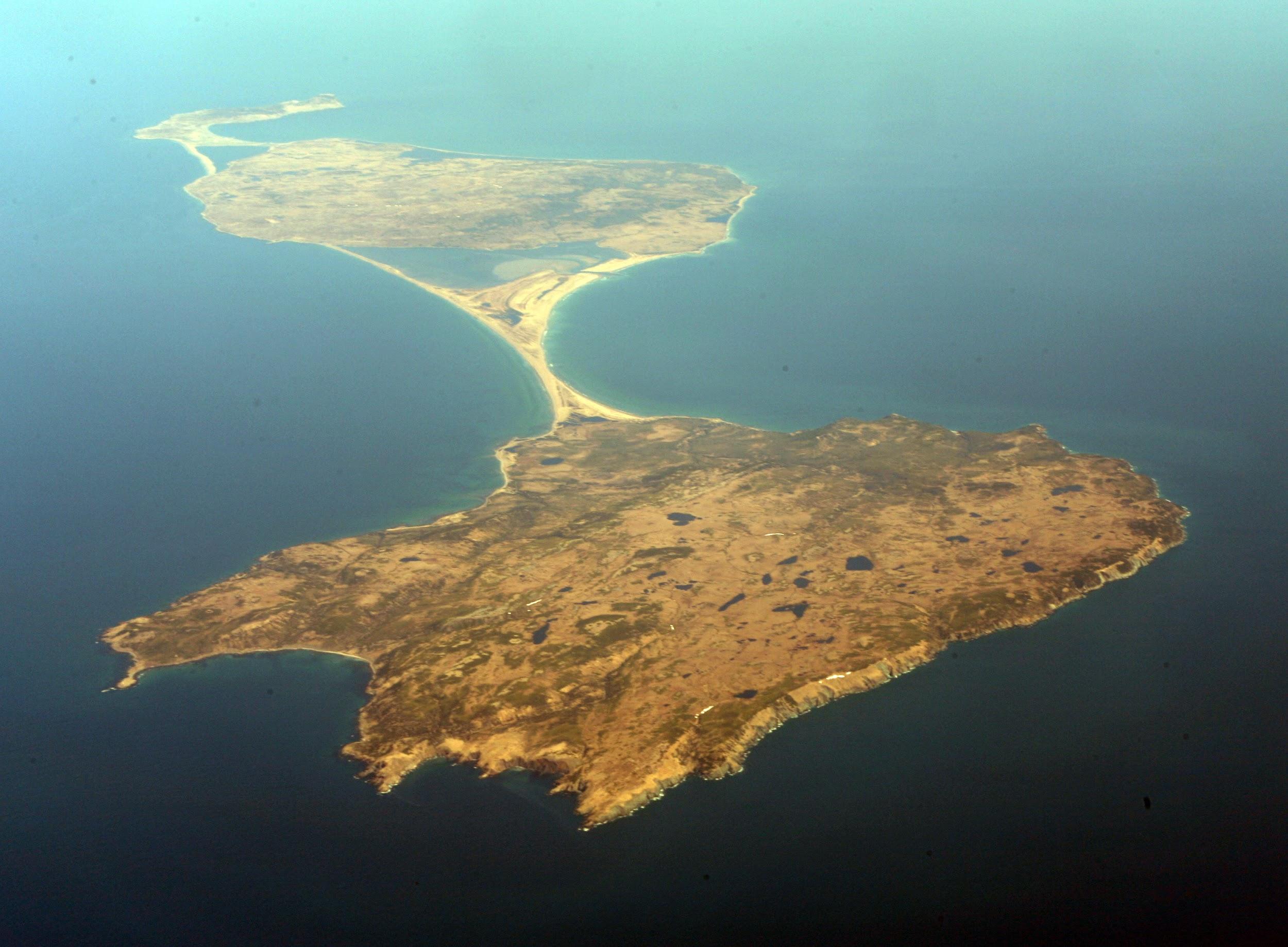 By JohnGrisham
The Odyssey of Echo Company
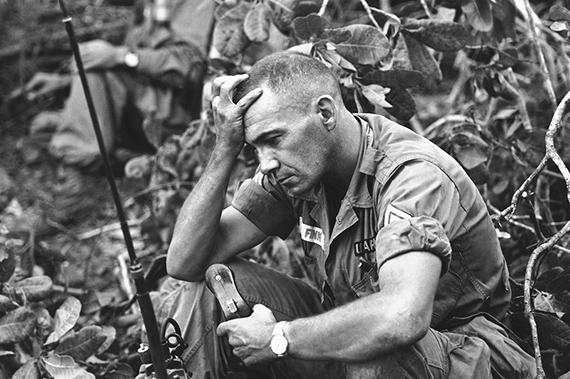 By Doug Stanton
Sleeping Beauties
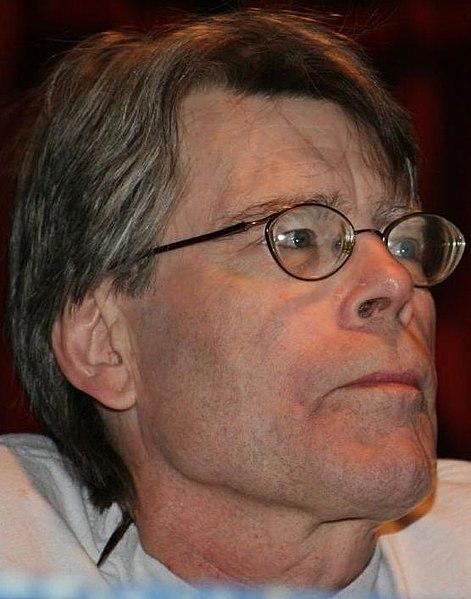 By Stephen King and Owen King
Testimony
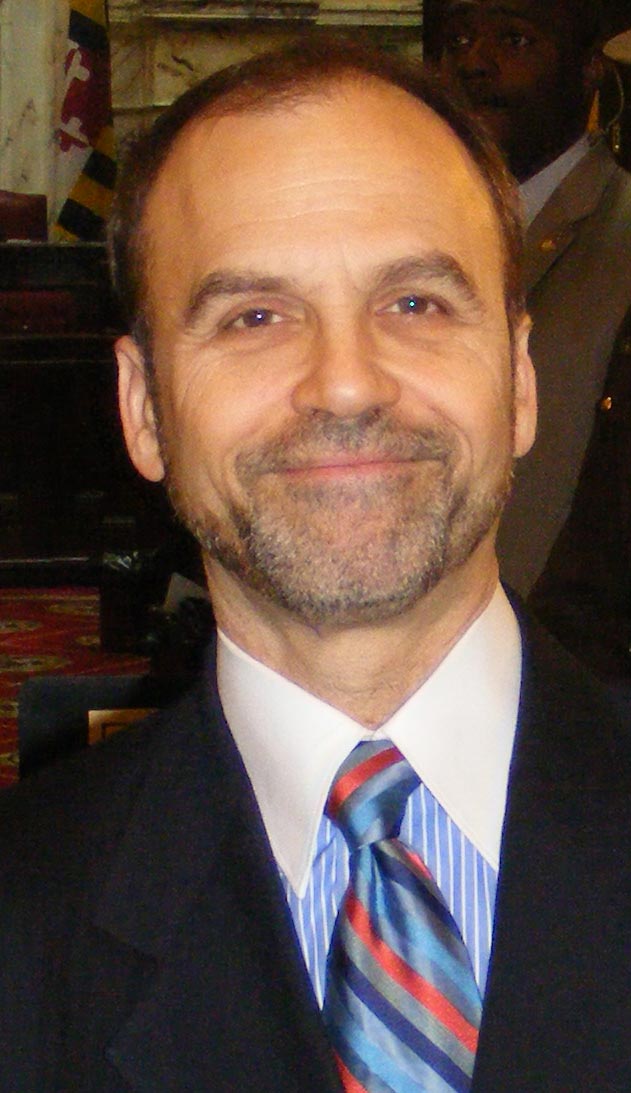 By Scott Turow
We are Water
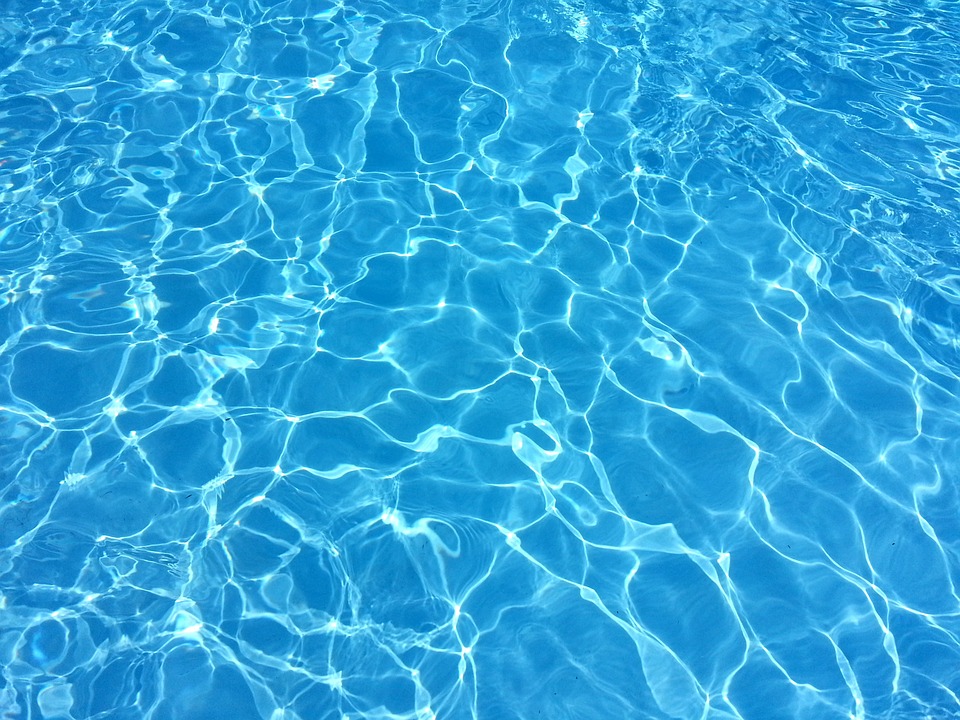 By Wally Lamb
Ready Player One
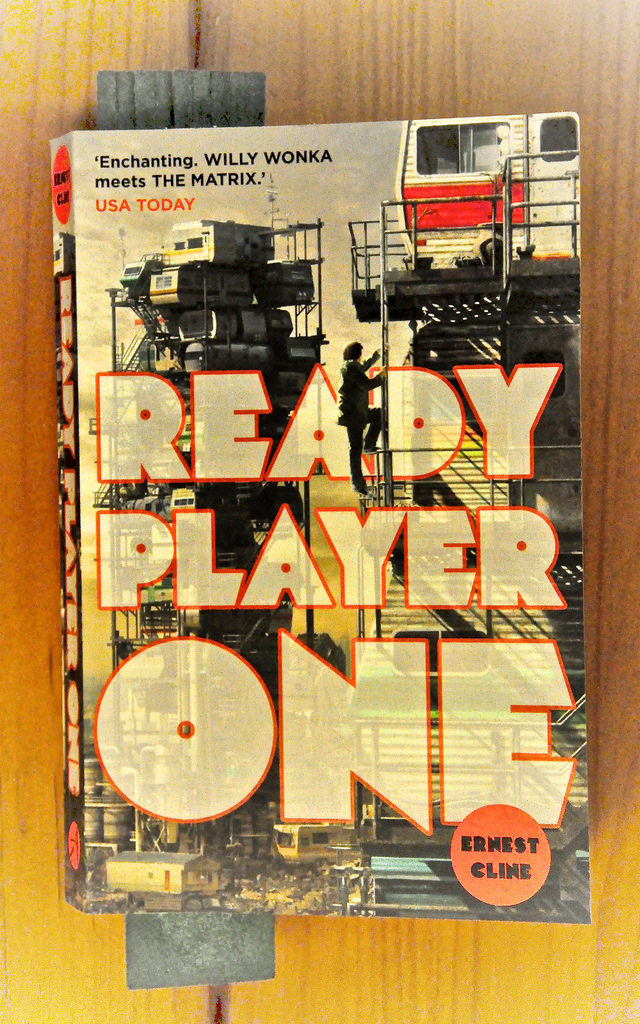 By Ernest Cline
Giant of the Senate
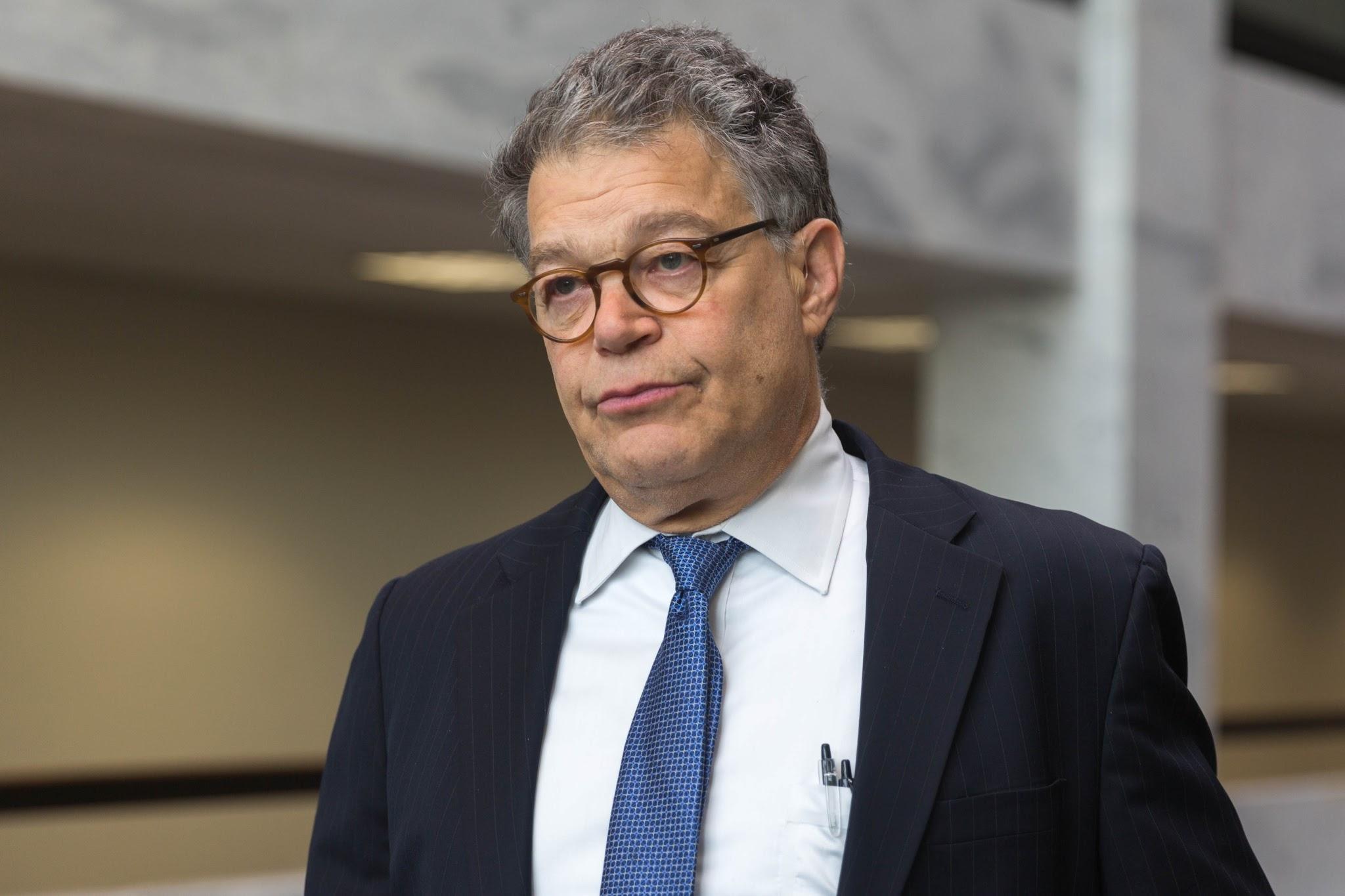 By Al Franken
To Kill a Mockingbird
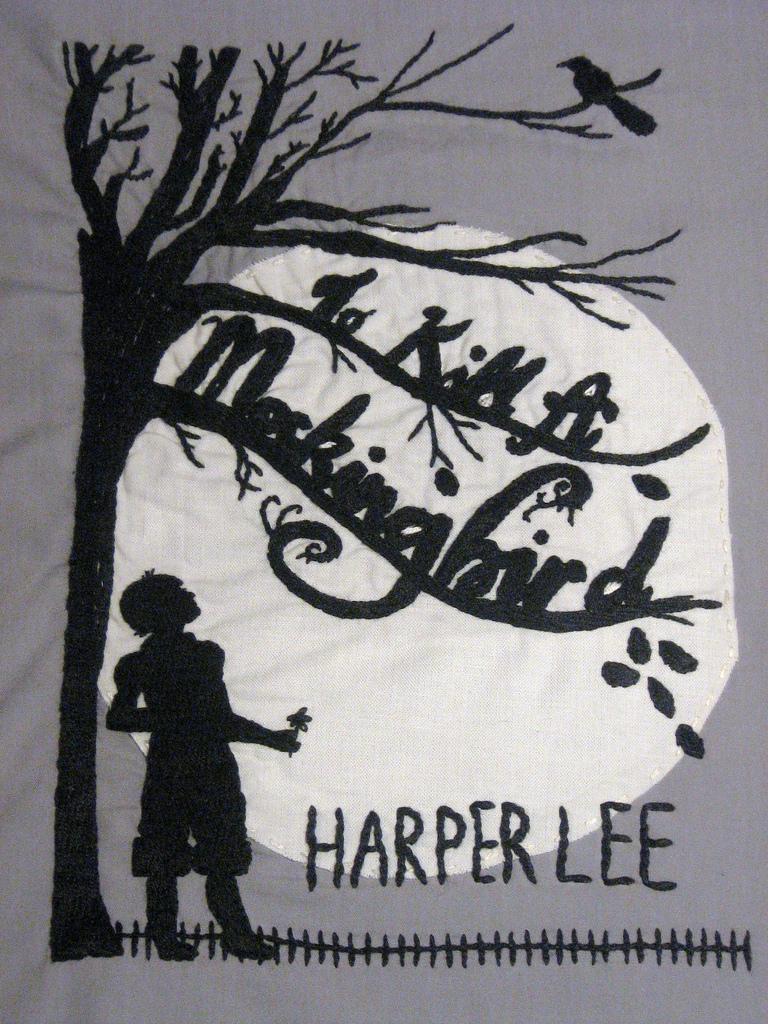 By Harper Lee
A Life in Parts
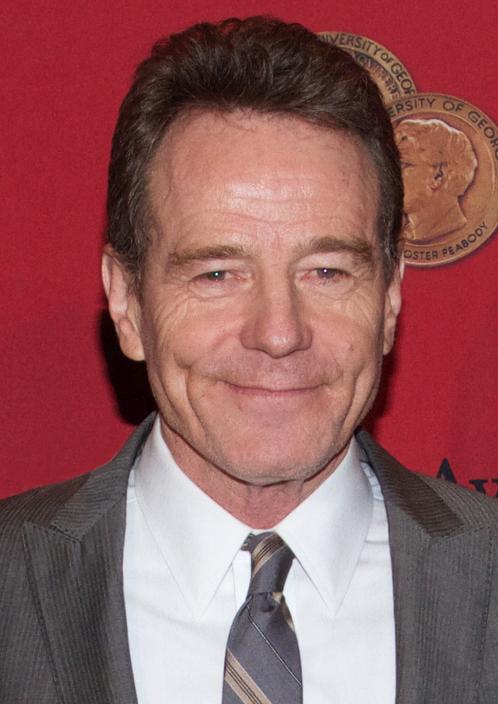 By Bryan Cranston
The Hate You Give
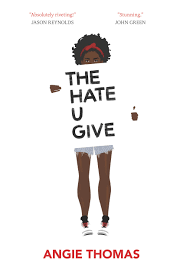 By Angie Thomas
More Than This
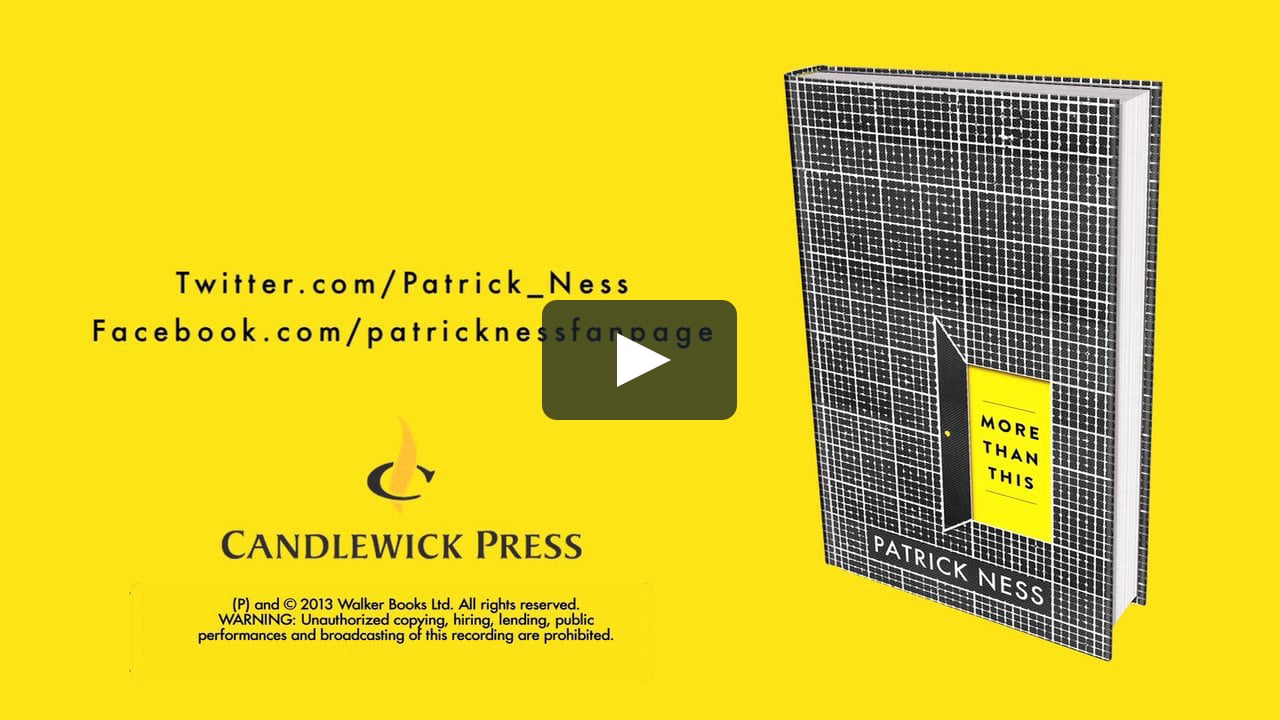 By Patrick Ness
In Cold Blood
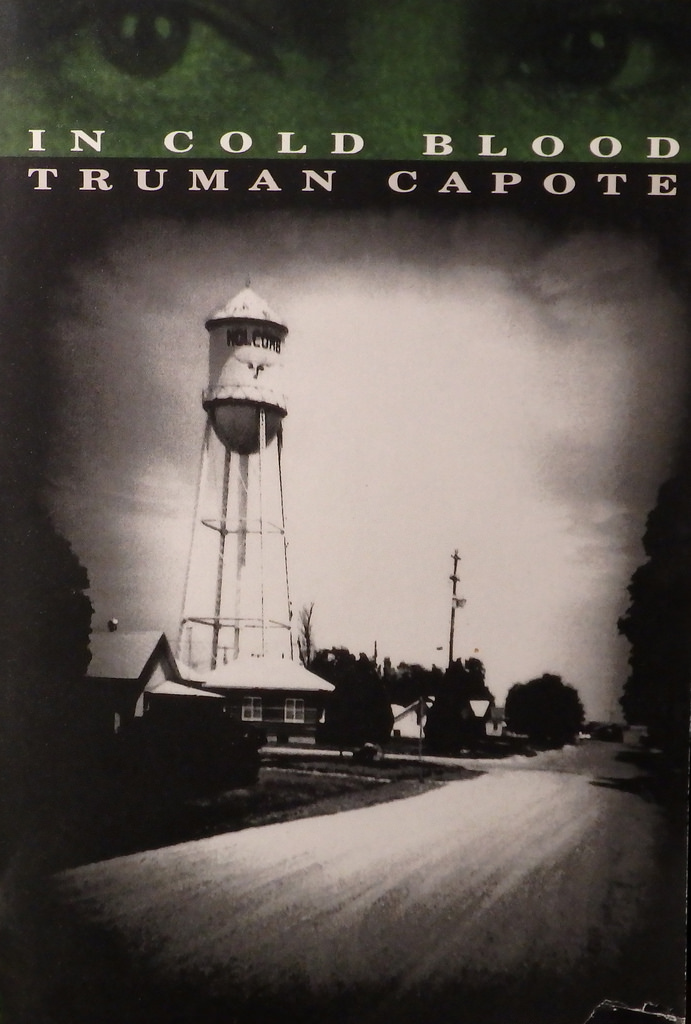 By Truman Capote
A Monster Calls
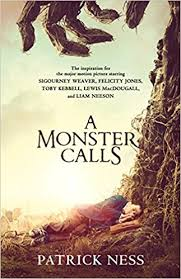 By Patrick Ness
Sting-Ray Afternoons
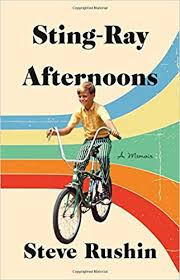 By Steve Rushin
The Night Circus
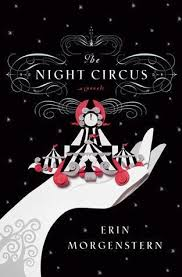 By Erin Morgenstern
Monaghan:  A Life
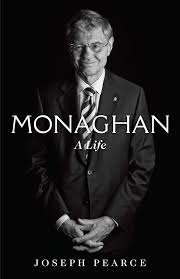 By Tom Monaghan
Things Fall Apart
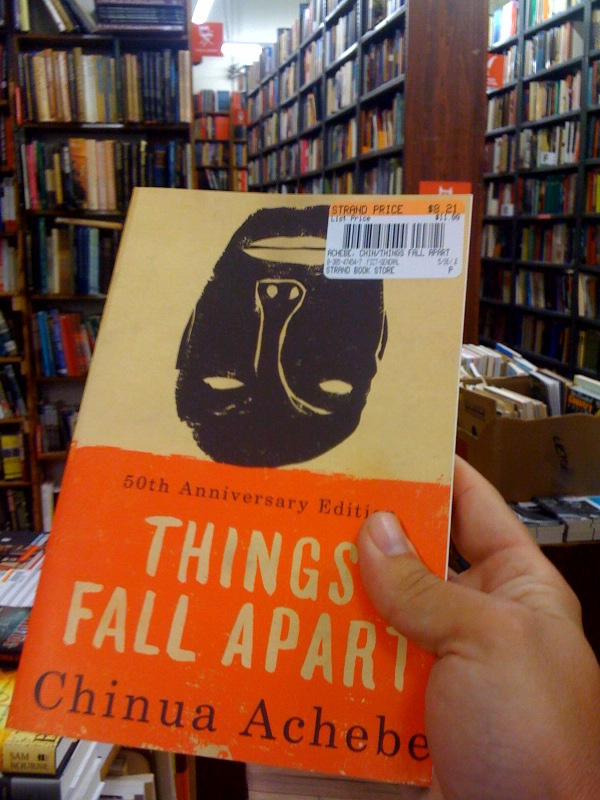 By Chinua Achebe
Lincoln in the Bardo
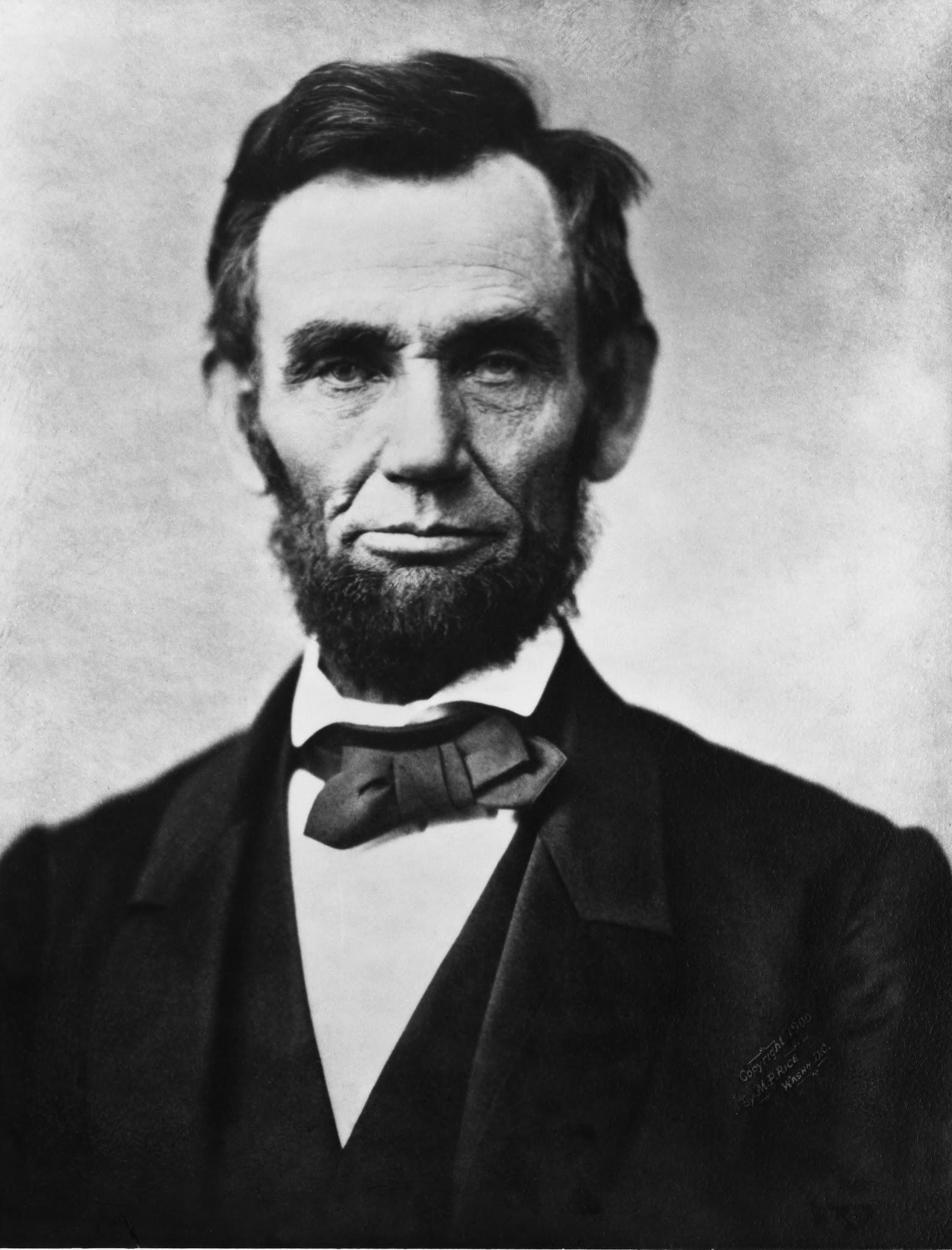 By George Saunders
The Hearts of Men
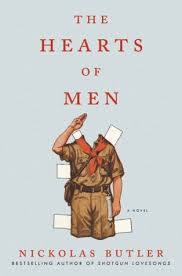 By Nickolas Butler
Expect Great Things:  The Life and Search of Henry David Thoreau
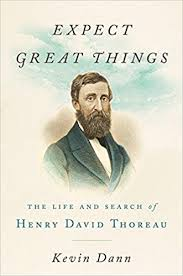 By Kevin Dann
That is 35 books for the year!
For more detailed information about each book, including my commentary, please follow me on Twitter @12mrjackson and check my posts, or go to #aphsreads to check as well.  
If you have questions about titles, please let me know through Twitter, or at jacksona@appublicschools.com
“Choose wisely”--the Knight in Indiana Jones and the Last Crusade.
Happy reading!